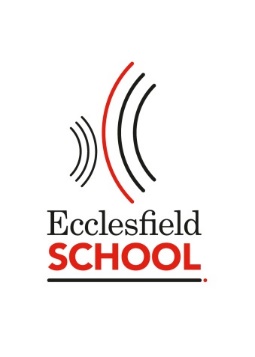 Ecclesfield School Uniform
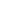 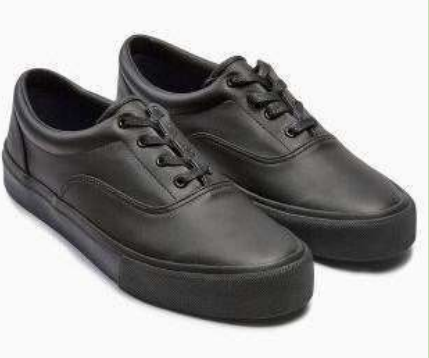 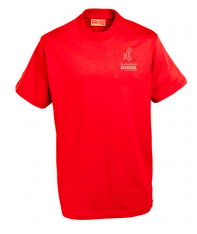 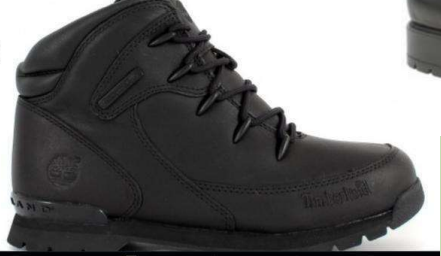 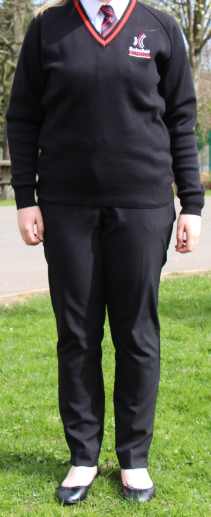 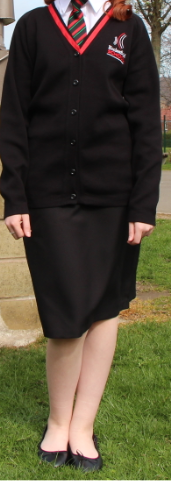 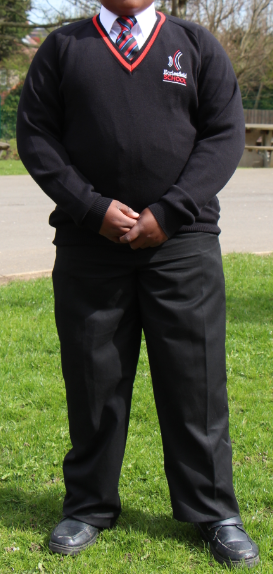 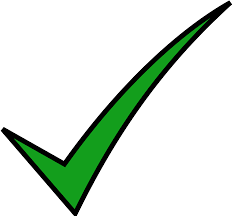 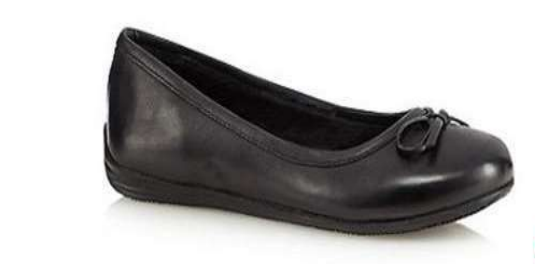 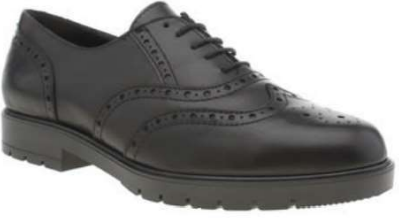 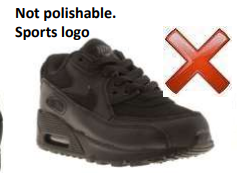 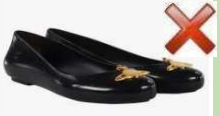 Gold adornments
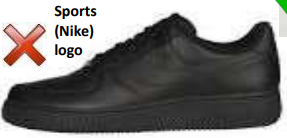 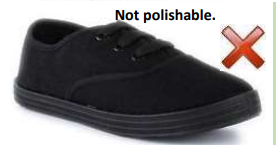 [Speaker Notes: Title of your session]
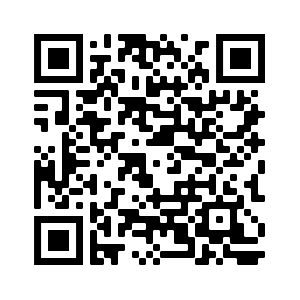 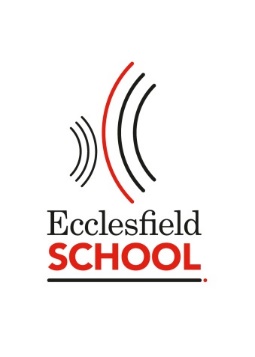 Ecclesfield School Uniform
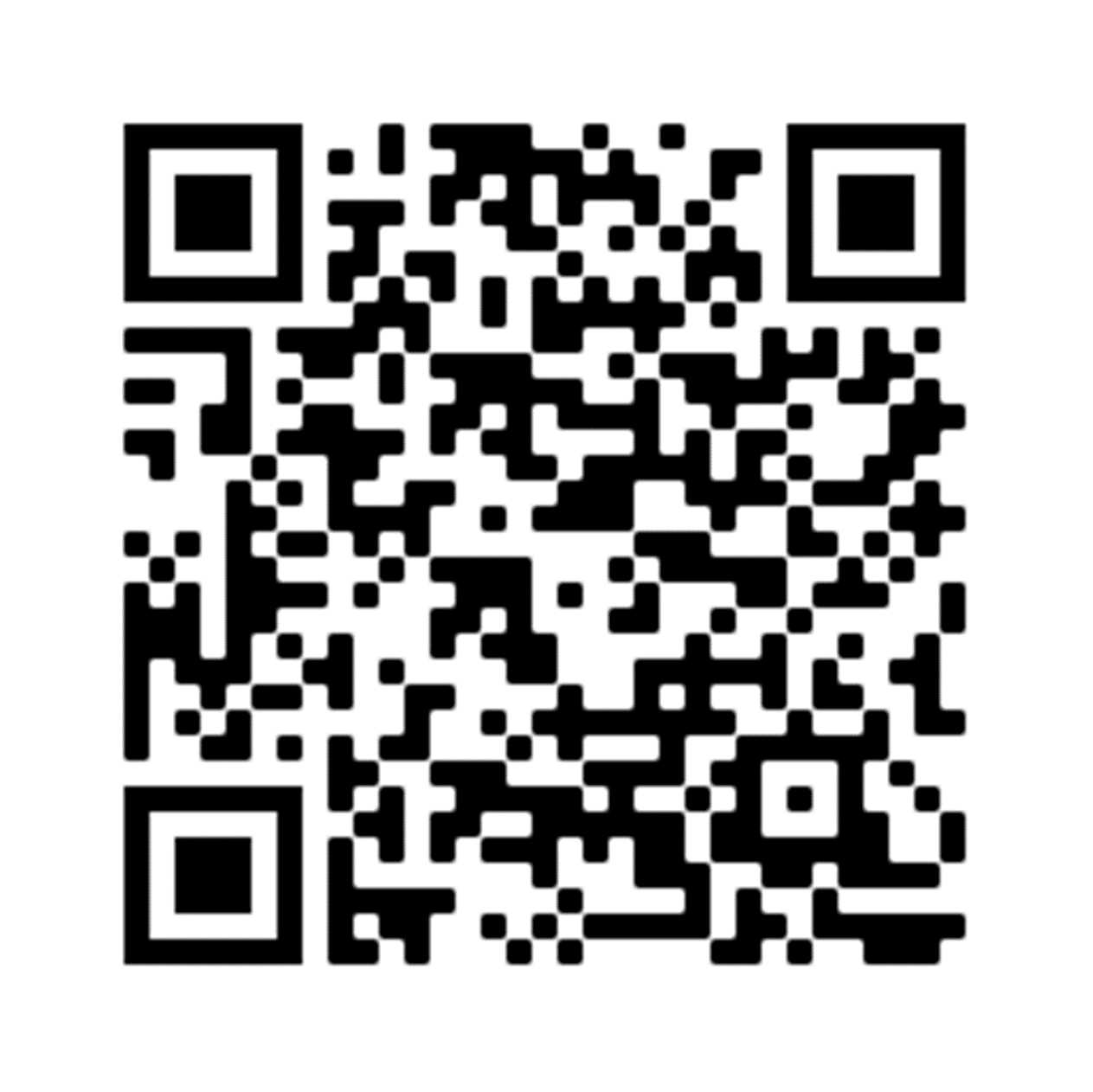 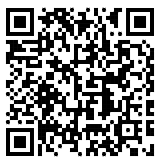 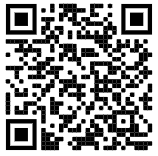 Link to full uniform brochure
Link to uniform supplier
Link to Uniform Swap Shop
[Speaker Notes: Title of your session]